Hepatitis C Drug 		 	   Pipeline
HCV WORLD CAB  FEBRUARY 2014
	BANGKOK, THAILAND
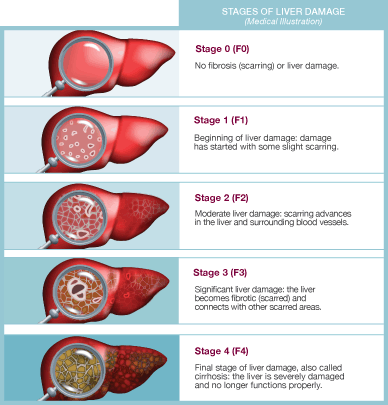 When to Treat HCV
HCV Direct-Acting Antivirals (DAAs) in development
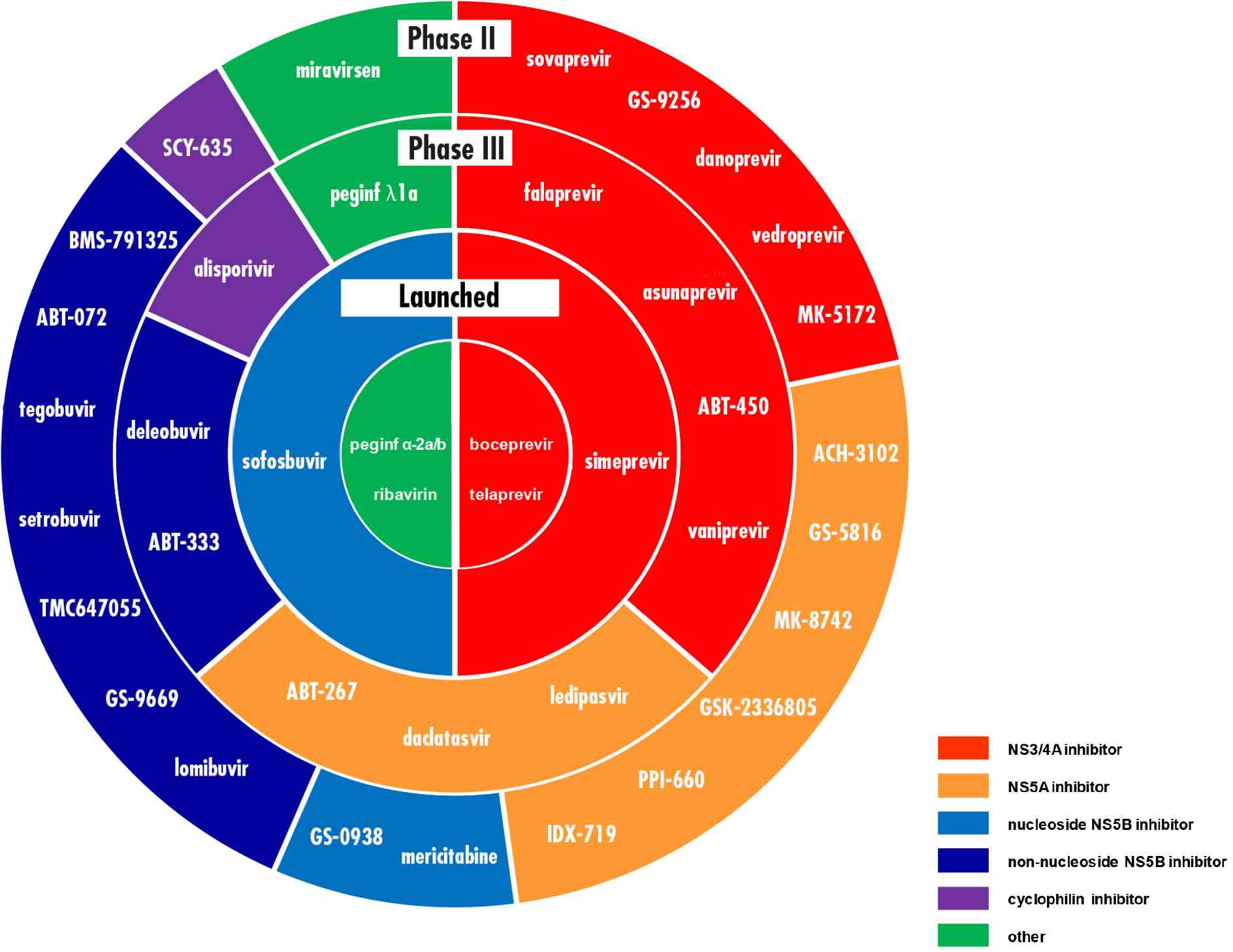 Know your epidemic:  what matters

HCV treatment overview : now & in the near future

Strategies for scaling up
OVERVIEW
Regulatory system
How long does/will it take?

HCV genotype (s)
Which are common in your area?

Access to treatment
Is there any, and to what?
Are there people who will need retreatment?  

Other medications
(i.e. OST, ARVs, etc.)

Health care system
who is/will be treating
what is the capacity?
What is relevant to your epidemic?
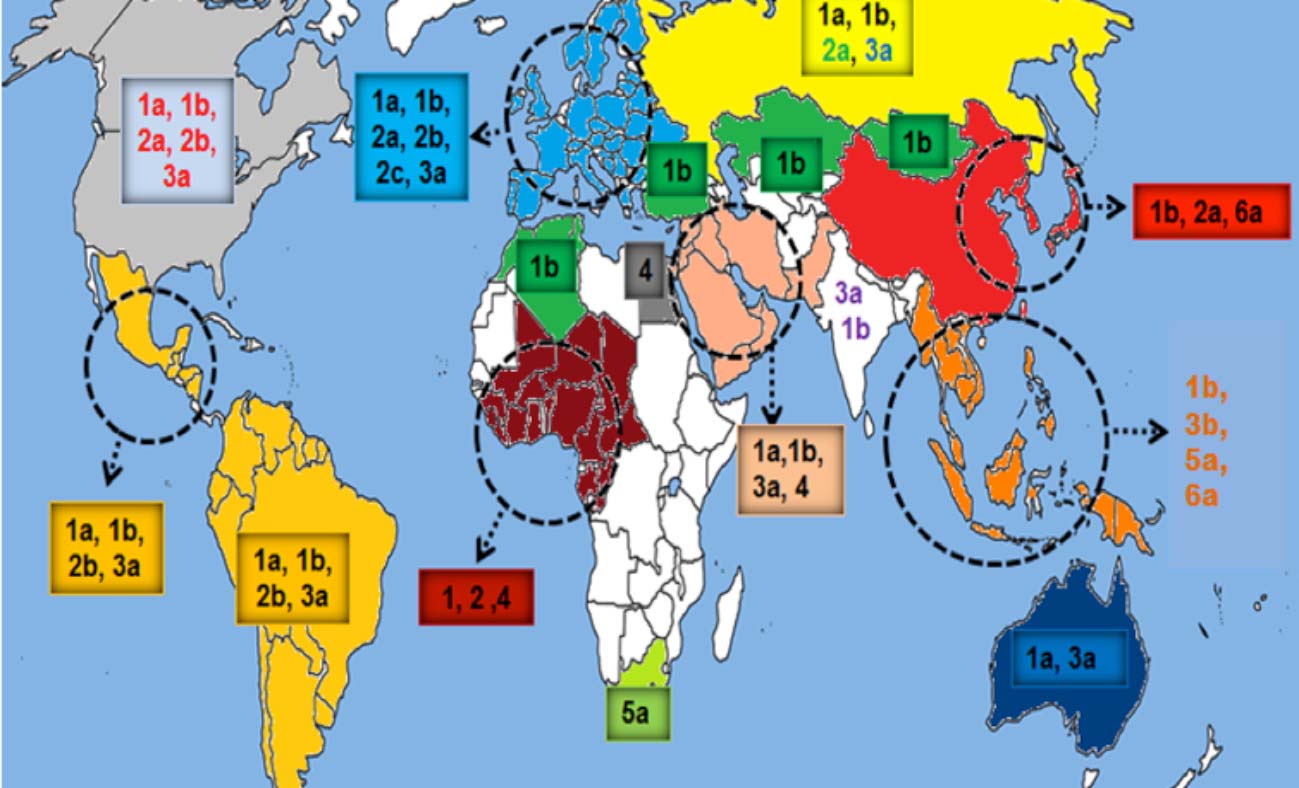 Distribution of HCV genotypes
When is a cure really a cure (SVR)? 
Pegylated interferon (PEG-IFN) and ribavirin (RBV)
Direct-acting antivirals (DAAs), by class and characteristics
HCV protease inhibitors
HCV non-nucleoside polymerase inhibitors
HCV nucleoside/tide polymerase inhibitors
HCV NS5A inhibitors
HCV Treatment Overview
SVR: When hepatitis C becomes undetectable during treatment, and stays undetectable for at least 12 weeks afterwards—in other words, a cure

People who have an SVR are less likely to become die from liver disease or other causes

People with HIV/HCV who have an SVR are less likely to die from AIDS-related, liver-related and other causes
Sustained virologic response (SVR)
Non specific anti-viral/immune modulators:
   pan-genotypic, limited DDIs,  weekly 
   injection + pills 2 X/day

24 or 48 weeks, according to HCV genotype

Side effects can be unpleasant, debilitating, sometimes treatment-limiting

Less effective for people with cirrhosis

Less effective for people who are HIV+ 
    (especially if they have genotype 1)
PEG-IFN & RBV
GENOTYPE 1  ~50%

GENOTYPE 2  ~75%  

GENOTYPE 3  ~60%

GENOTYPE 4   40% - 70%

GENOTYPE 5  49% - 60% 

GENOTYPE 6  60% - 90%
SVR, by HCV Genotype
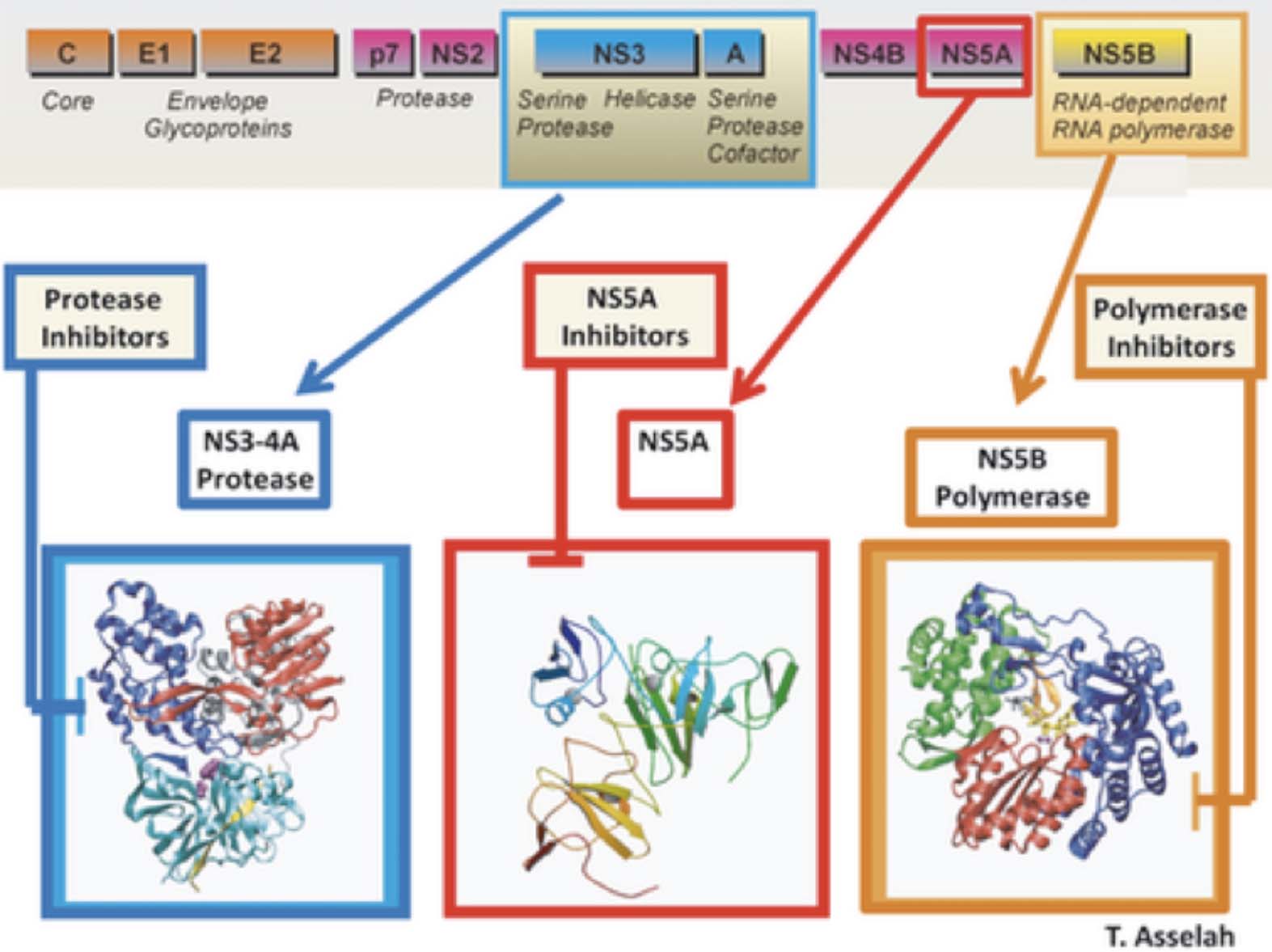 Source: Asselah T, Marcellin P. Liver International, 2013
active against some genotypes ( usually 1 & 4)

low barrier to resistance

tend to have DDIs with ARVs and other 
   commonly-used drugs (OST is usually OK)

used with PEG-IFN/RBV, or  RBV, or + other DAAs

newer drugs are once-daily

first generation (BOC and TPV) are complicated, toxic—likely to become cheap
HCV Protease Inhibitors
active against genotype 1 

low barrier to resistance 

used with 2 other DAAs

no information on DDIs

hard to know about side effects, because they are used with other drugs

 most are twice-daily
HCV Non-Nucleoside Polymerase Inhibitors
pan-genotypic

high resistance barrier

used with PEG-IFN and RBV, RBV alone, and other DAAs

few DDIs

few side effects (but hard to tell, since used with other drugs)

once-daily
HCV Nucleoside/Tide Polymerase Inhibitors
some are pan-genotypic, others not so much

low resistance barrier

used with other DAAs, with or without RBV

Some DDIs

few side effects (but hard to tell, since used in combination with other drugs)

once-daily
HCV NS5A Inhibitors
Genotypes 1, 2, 3, 4, 5, & 6

Treatment options for each

Cure rates, in each
HCV Treatment, by genotype
SVR in HCV Genotype 1
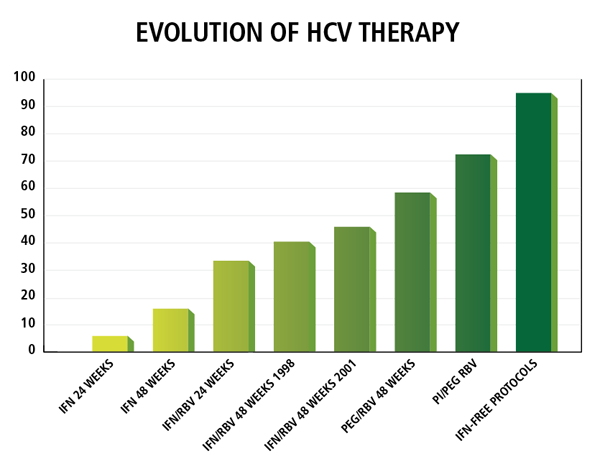 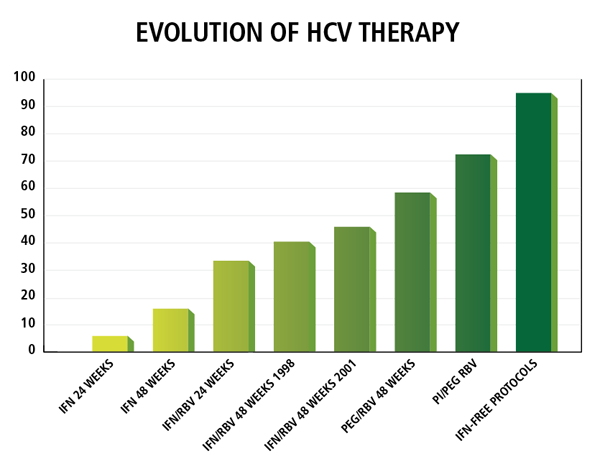 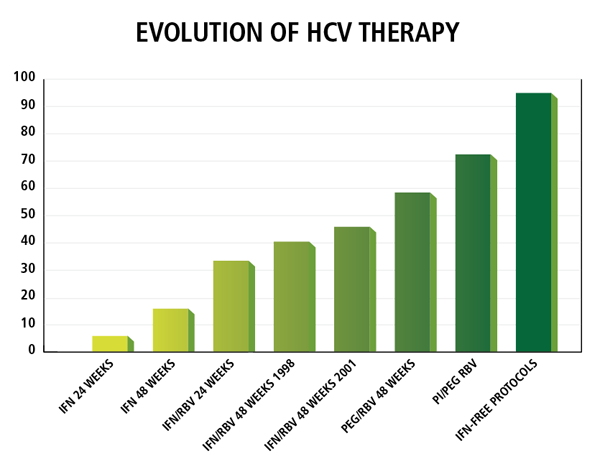 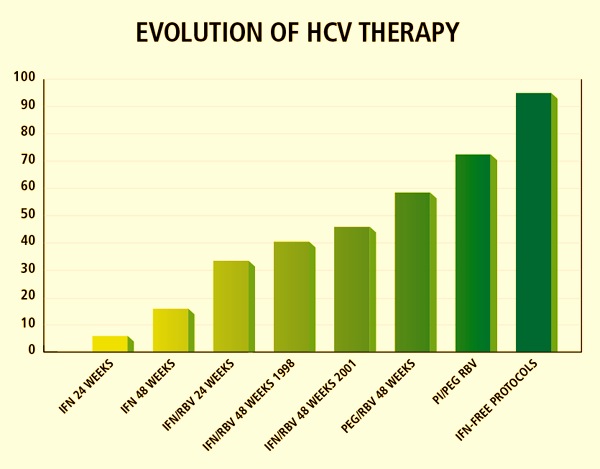 P/R                  P/R + HCV PI            P/R + SOF           DAAs
48 W                 24-48 W                     12 W                    8-12 W
PEG-IFN/ RBV + DAA 
 + SMV (protease inhibitor) 80%
               24 or 48 weeks

 + SOF (nucleotide) 90% 
                 12 weeks

DAAs, with and without RBV

SOF + RBV   78%    24 weeks
SOF+ SMV  ~95%   12 weeks
G1: Which Regimens Can do This?
In the pipeline for 2014

SOF + LPV (NS5A) >95%    8 to 12 weeks 

SOF + DCV (NS5A) 100%   12 weeks

AbbVie (ABT 450/r  (BOOSTED PI) + ABT-267  (NS5A) + ABT 333 (NNPI) + RBV 12 weeks ~95%
G1: Which Regimens Can do This?
PEG-IFN/RBV     SOF/ RBV      SOF /RBV        SOF/ DCV
       24 W                12 W            HIV+ 12 W      ± RBV 24 W
SVR, Genotype 2
Gane, et al; EASL 2013;
Sulkowski, et al; AASLD 2013; NEJM 2014
PEG/RBV           SOF/RBV           SOF/RBV         SOF/DCV ±  RBV          24 W                   12 W                   24W                     24 W
Gane et al, EASL 2013; 
Sulkowski, et al; NEJM 2014
Zeuzem et al; AASLD 2012
SVR, Genotype 3
PEG-IFN/RBV + SOF 96% 
12 weeks

SOF+ RBV 79% 
12 weeks

SOF+ RBV 100% 
24 weeks

Some HCV protease inhibitors also work in G4, but no results yet
SVR, Genotype 4 (in 55 people)
G5: PEG-IFN/RBV + SOF: 100%  
12 weeks

G6: PEG-IFN/RBV + SOF: 100% 
12 or 24 weeks
And then there were 12: HCV Genotypes 5 and 6
PEG-IFN?
RBV?
SOFOSBUVIR?
DACLATASVIR?

What about diagnostics? 
Some regimens need more testing before and during treatment  

What about capacity? 
How soon will “the future” be here ?
Which medicines?   Now or Later?
What are the best approaches for HCV treatment scale up? 
Fighting for PEG-IFN (patent expiry, biosimilars)—can do this NOW, save lives,  lay groundwork for larger implementation
Picking a single, simple regimen—makes it easier/simpler to treat, less tests are needed but there’s no competition, prices stay high
Bargain hunting? 
Other options – Merck, AbbVie, BMS will need to compete---could get a great NS5A to mix, with what?
A PEG to Stand On?
Currently the only DAA suitable for use as a  therapeutic backbone: safe, effective, tolerable, manageable, convenient

Unique resistance profile; potential for  second-line with other DAAs? 

Development of other nucleotides unlikely, due to horrible toxicity or lack of efficacy
Sofosbuvir: Value
In the US, Gilead is charging $1,000 per day for sofosbuvir. 

 If only 500,000 people in the U.S. —less than a quarter of those with chronic HCV—are treated with sofosbuvir, sales would reach US $45 billion dollars. 

If they cut the cost by 50%, sales would reach $22.5 billion dollars
Sofosbuvir: Price
“The cost to manufacture one 34-g regimen would be approximately $1400, excluding the costs of formulation, encapsulation, and marketing.”

Hagan, et al; Trends in Microbiology, Dec 2013
Raymond F. Schinazi, co-founder of Pharmasset, who 
made $440 million when it sold to Gilead
COST: one perspective ….
From Hill and colleagues, based on:
 total daily dose (for 12 weeks)
 chemical structure
 molecular weight
 complexity of synthesis,

Compared to production cost and 
complexity of antiretrovirals with
a similar structure 


		$68 to $138
Sofosbuvir: Cost (production)
Hill, et al. CID, 2014